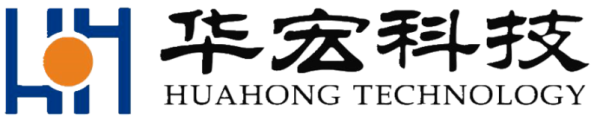 Huahung TechnologyОборудование по переработке лома на все случаи жизни
Москва, июль 2018г
Содержание
Завод Huahong Technology
ООО «ХуаХун-Русь»
Шредерные линии
Прешредер (разрыватель)
Пресс-ножницы Q91Y серии С
Пресс-ножницы Q91Y серии W
Контейнерные ножницы серии QW
Аллигаторные ножницы серии Q43
Пакетировочные пресса серии Y81
 Пресс-ножницы Q91Y серии W – отличительные особенности
 Гарантия, сервисное обслуживание и запасные части
 Контакты
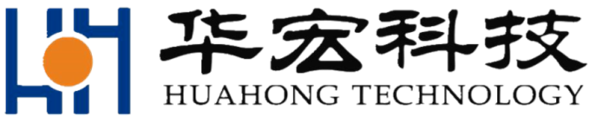 Huahong Technology
Год основания и местонахождение: 1989, провинция Jiangsu, Китай
Структура: холдинг с шестью дочерними предприятиями
Акции компании на фондовом рынке: stick code 002645.SZ
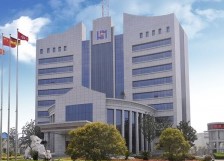 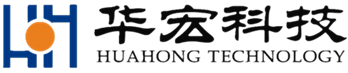 Huahong Technology
Изобретения и патенты: 74 национальных патента и 32 международных патента на выпускаемое оборудование
Сертификаты: 
Сертификат международной системы качества ISO9001, ISO14000 и ISO28000
Сертификат экологической безопасности IQNet (Швейцария)
Европейский сертификат соответствия (СЕ) на три линейки оборудования
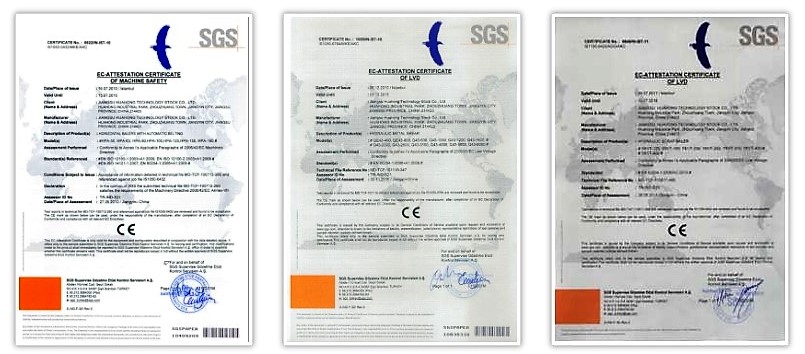 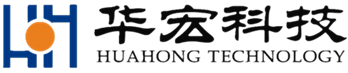 Huahong Technology
Персонал: более 1000 человек, из которых 120 – конструкторы, инженеры и научные сотрудники
Заводские площади: 160 000 м2, из которых более 88 000 – производственные цеха
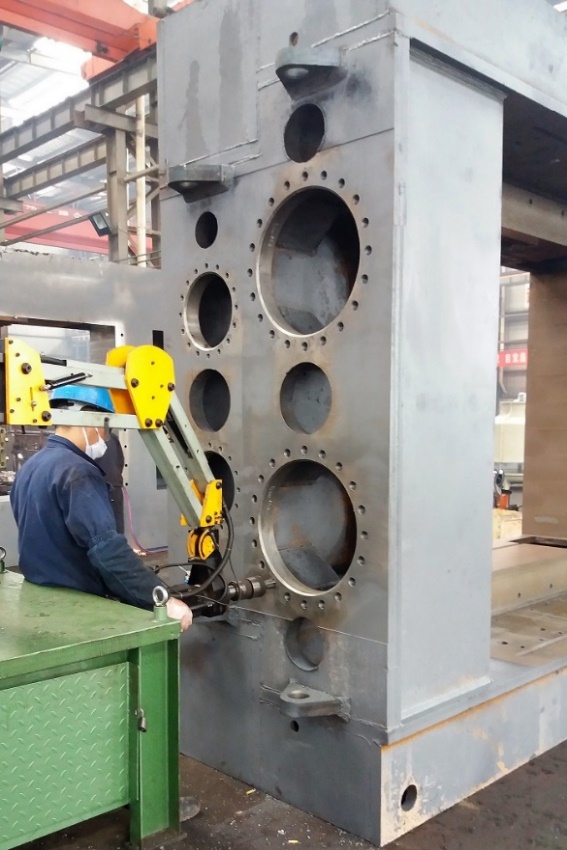 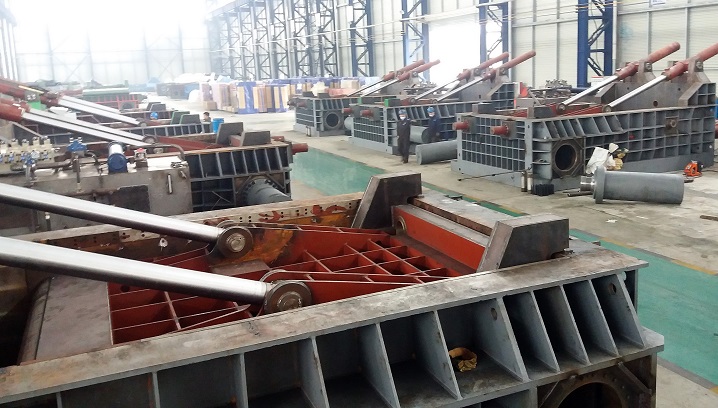 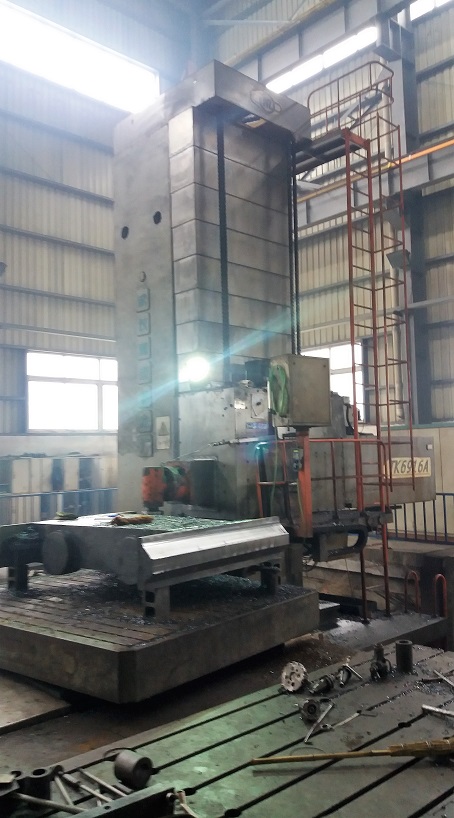 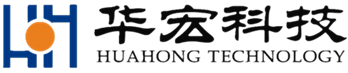 Huahong Technology
Станочный парк: более 300 высокоточных современных станков с ЧПУ, в том числе автоматические сварочные станки и европейские линии по производству гидравлических цилиндров
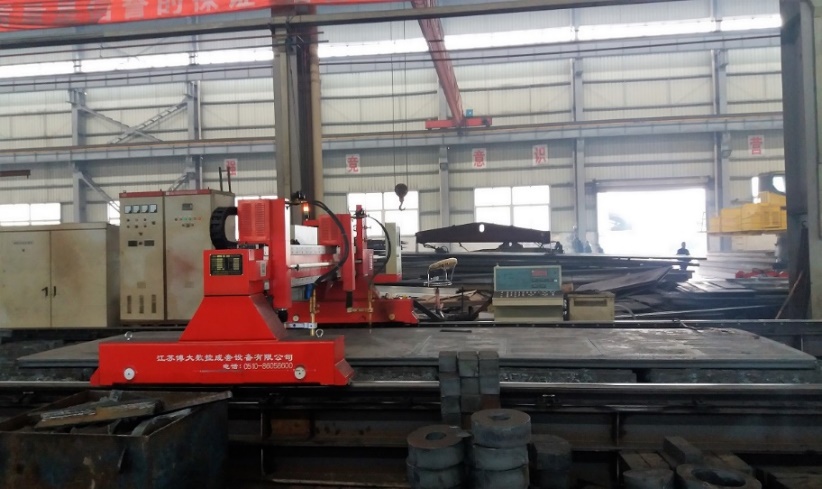 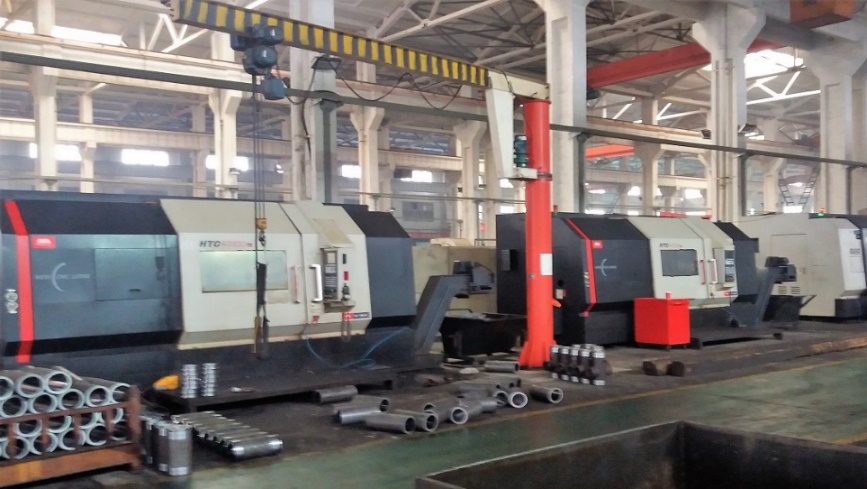 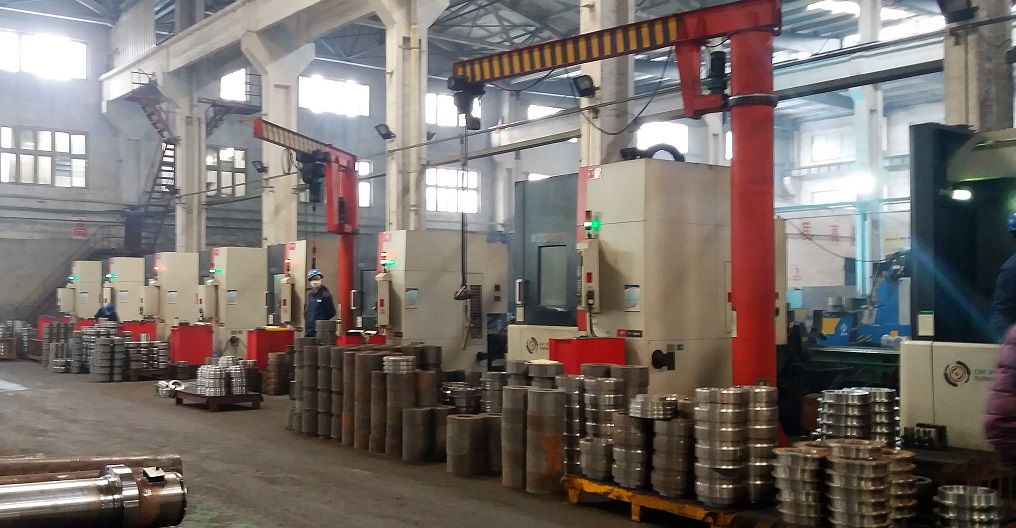 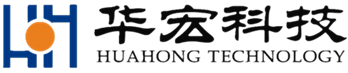 Huahong Technology
География поставок: более 90 стран мира
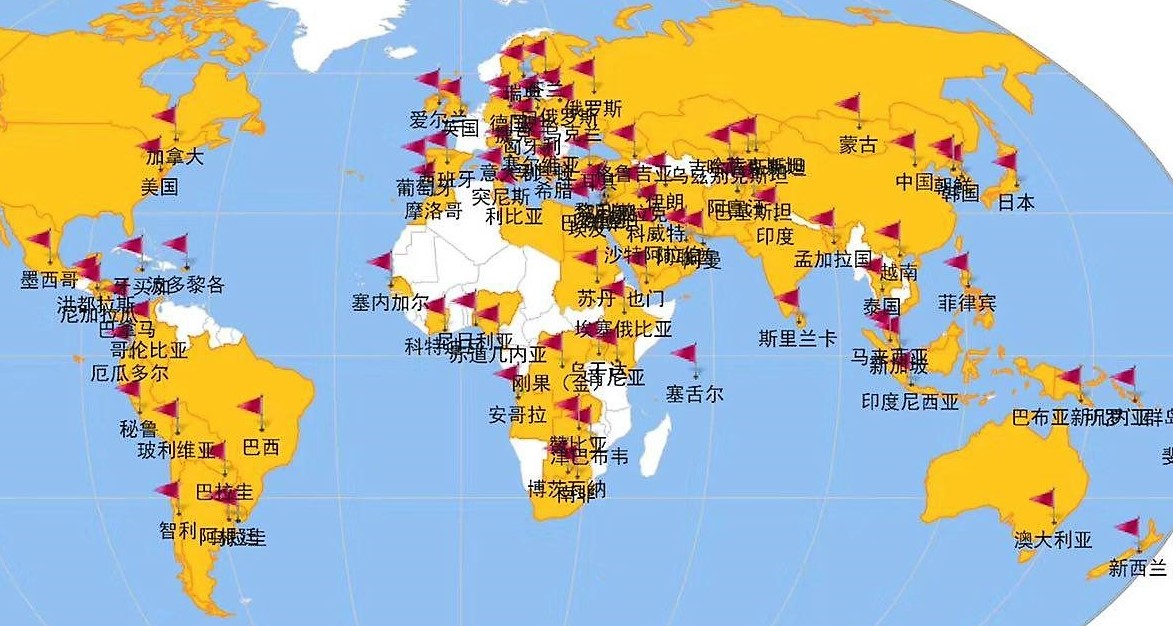 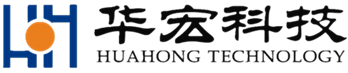 Huahong Technology
Количество выпускаемого оборудования в год: 4200 единиц
Количество проданных пресс-ножниц линейки Q91Y/W: более 900 единиц усилием реза 630, 800, 1000 и 1250 тонн
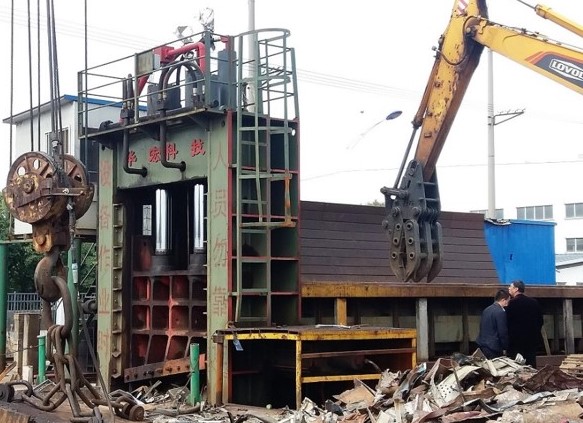 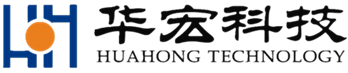 Шредерные установки серии PSX
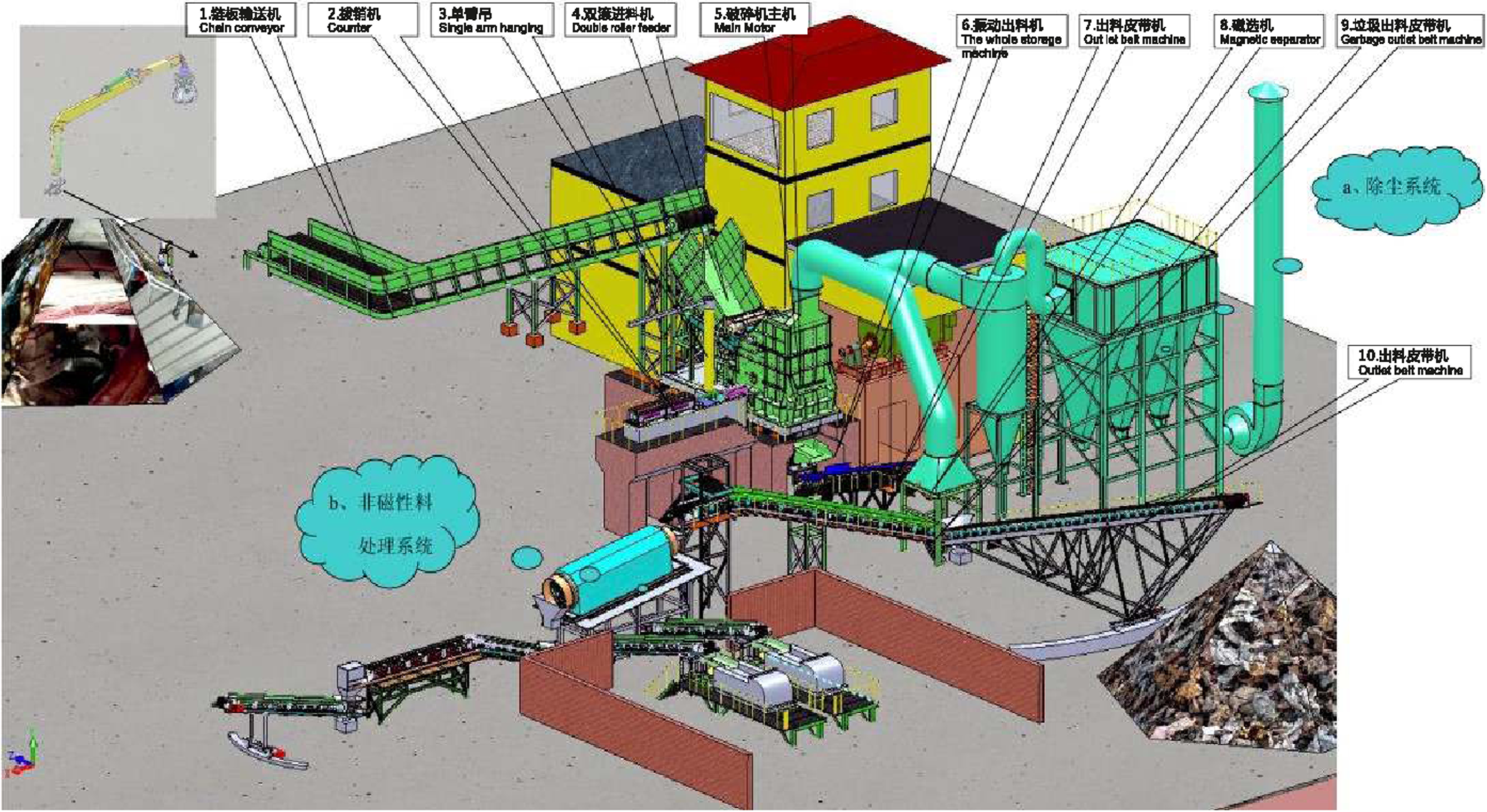 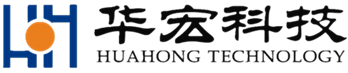 Шредерные установки серии PSX
Шредерные установки предназначены для переработки автомобильных кузовов, жестяных изделий, бытовой техники, велосипедов, пустых баллонов, низкосортного лома и др. для получения высококачественного вторичного сырья. 

Данное оборудование размельчает изделие, снимает защитное покрытие, увеличивает удельный вес материала, предотвращает взрыв при попадании лома в электрическую печь и увеличивает скорость обжига. 

Итоговая насыпная плотность лома – 1,2т/м3.   

Широкая линейка удовлетворяет потребности 99% ломопереработчиков:

Производительность от 6-10т/ч (PSX 600) до 160 т/ч (PSX 6000)
Разные модели – разный материал: стальной и алюминиевый лом
Шредерные установки оборудованы системой пыле и шумоподавления  согласно международным стандартам
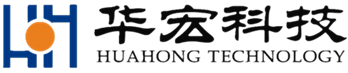 Прешредер YSJ 220
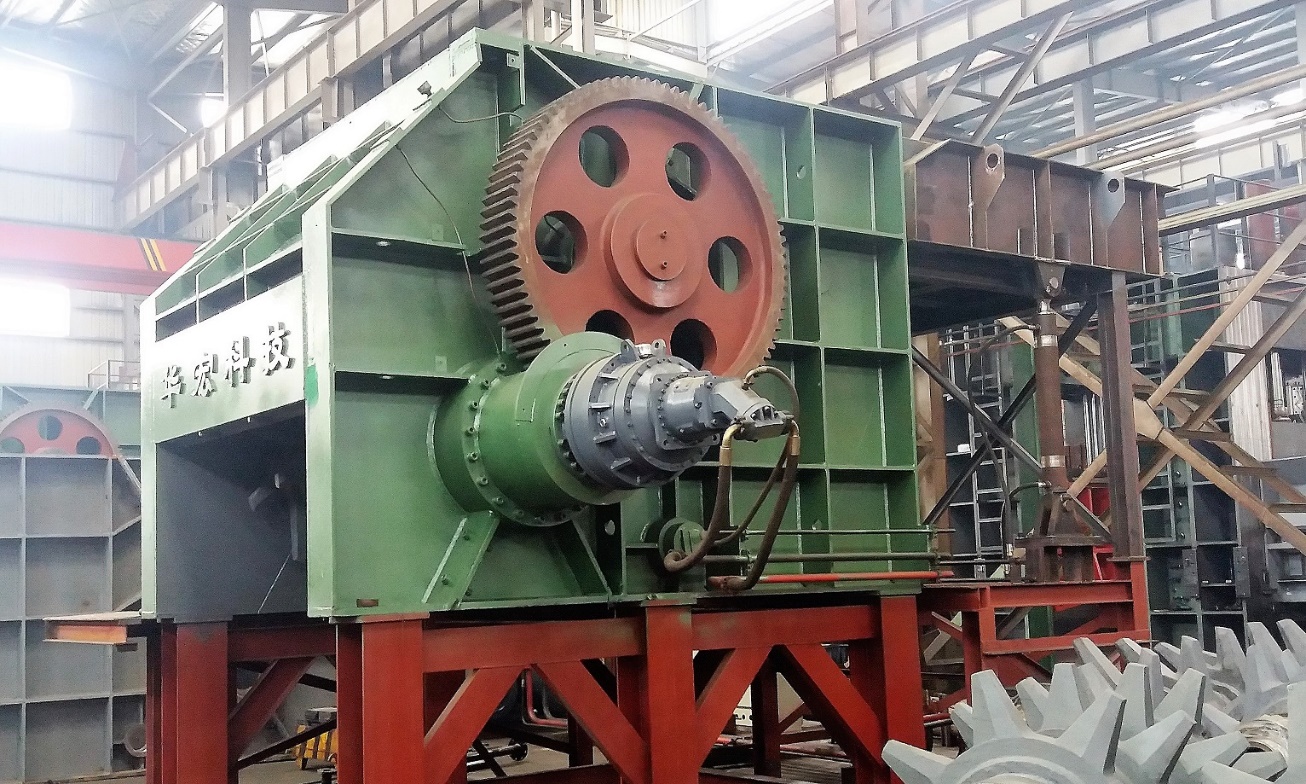 Прешредер (разрыватель) YSJ220 производительностью 20-30т/ч предназначен для переработки шредерного лома, кузовов автомобилей в мелкую фракцию.
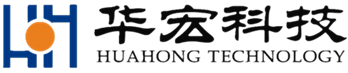 Стационарные пресс-ножницы Q91Y серии С
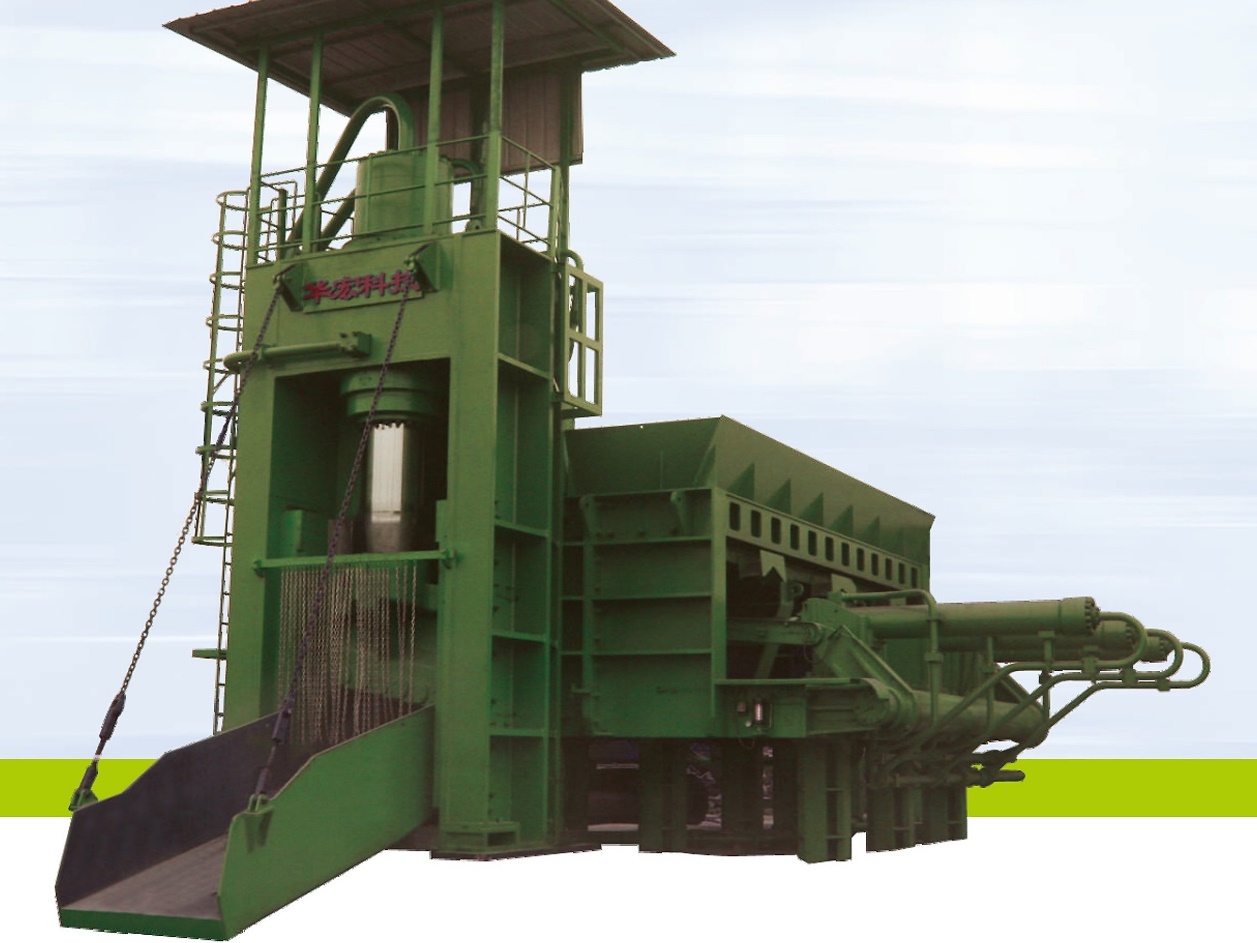 Сверхмощные пресс-ножницы 
с боковой горизонтальной подпрессовкой лома в камере
(немецкая технология)
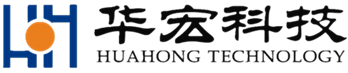 Стационарные пресс-ножницы 
серии Q91Y-W
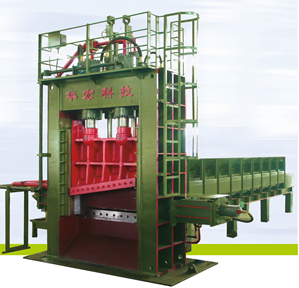 Пресс-ножницы с подпрессовкой лома в ножевой станине
(японская технология)
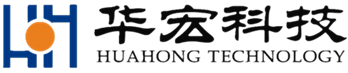 Контейнерные ножницы серии QW
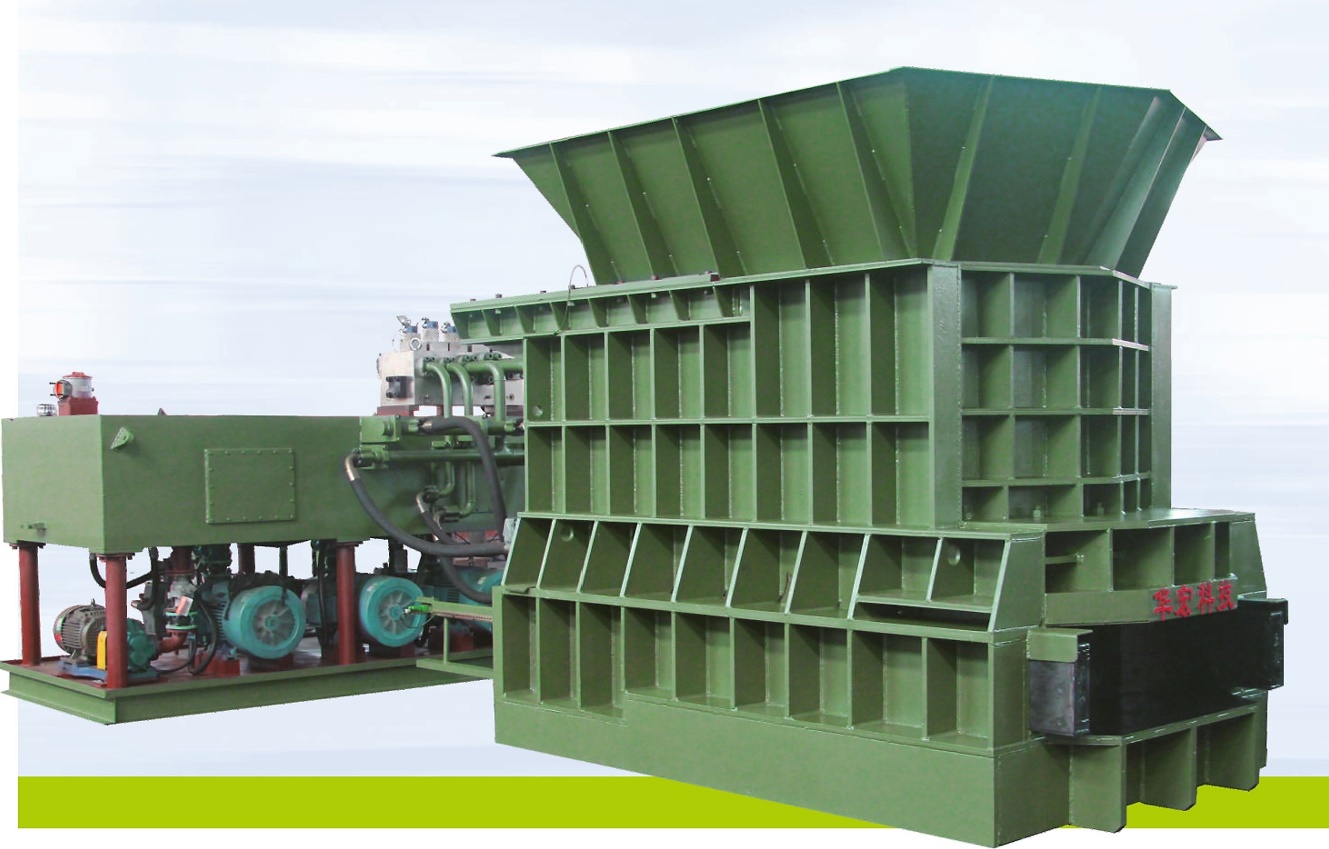 Предназначены для площадок, с объемом переработки 500 – 1500 т черного лома в месяц, а также для сети подобных площадок, расположенных недалеко друг от друга.
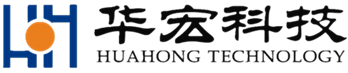 Аллигаторные ножницы серии Q43
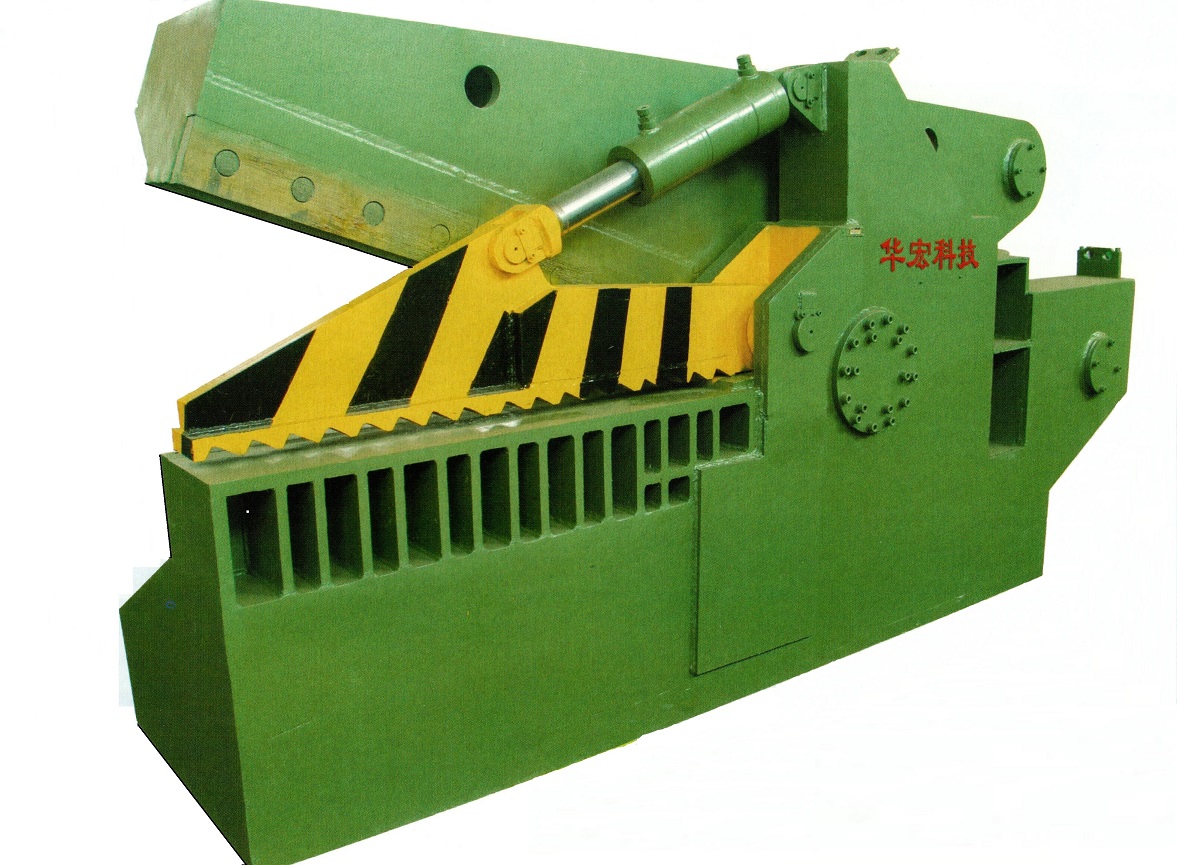 Предназначены для холодной резки профильного металлопроката, труб, швеллеров, бронированного кабеля и шин.
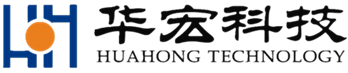 Пакетировочные пресса серии Y91
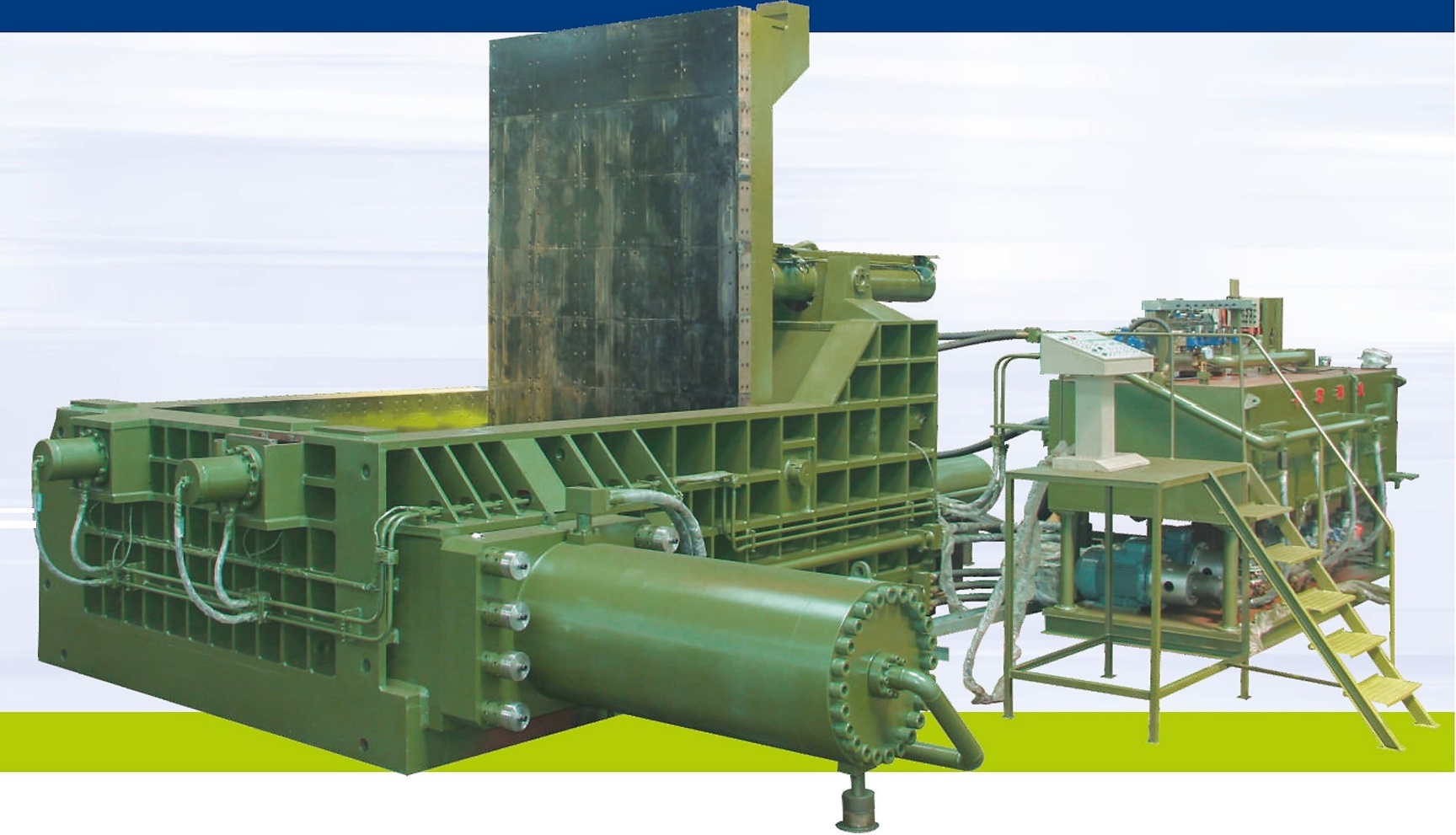 Широкая линейка прессов производительностью от 1,5 т/ч до 20 т/ч и больше позволяет использовать данное оборудование как на небольших площадках по заготовке цветного и черного лома, так и в копровых цехах металлургических заводов.
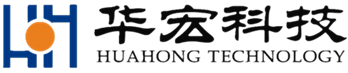 Стационарные пресс-ножницы 
серии Q91Y-W
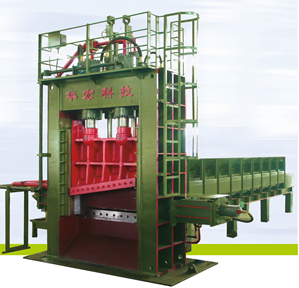 Пресс-ножницы с подпрессовкой лома в ножевой станине
(японская технология)
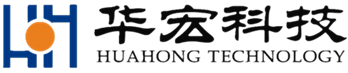 Область применения
Подпрессовочные ножницы Q91Y-630W предназначены для переработки лома на средних и крупных ломозаготовительных площадках
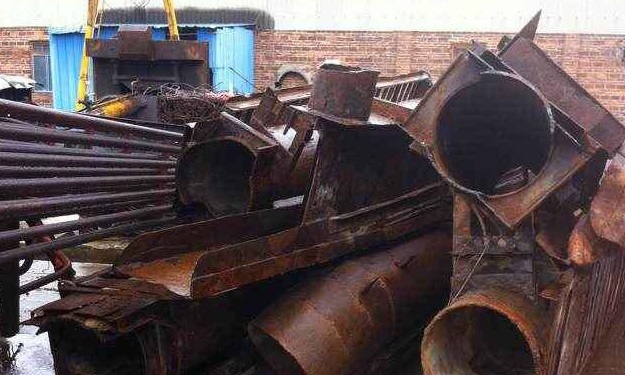 Бытовой лом
Оцинкованный и тонкостенный лом
Автомобильный лом
Промышленный лом
Демонтажный лом (арматура, швеллера)
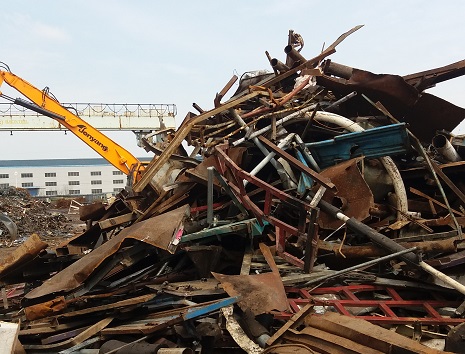 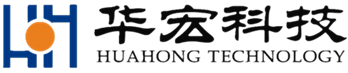 Принцип работы
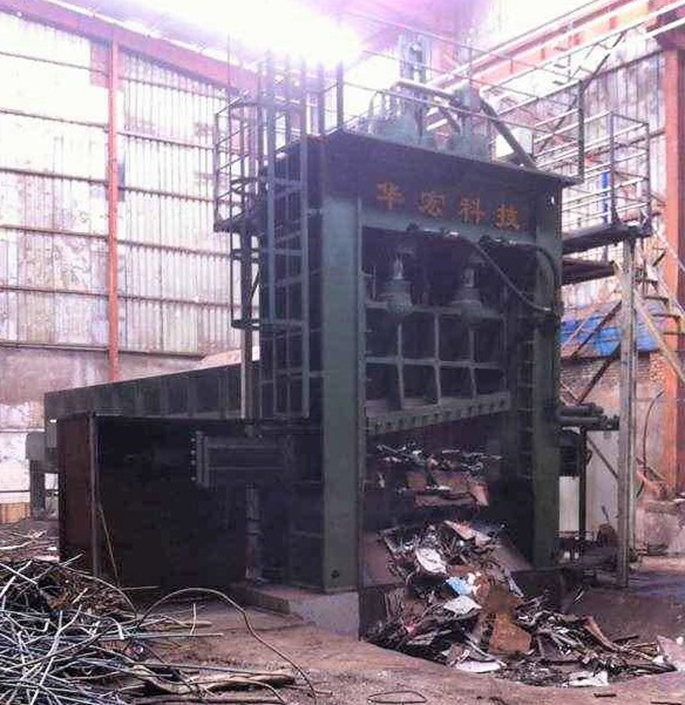 Загрузка лома в камеру
Закрытие крышки (при наличии)
Подача лома к ножевой станине механическим/гидравлическим толкателем
Подпрессовка лома верхним и боковыми прижимами
Рез лома
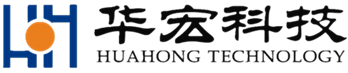 Основные технические характеристики
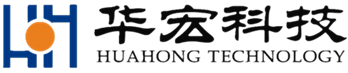 Параметры разрезаемых материалов
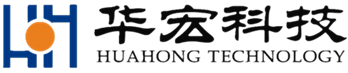 Отличительные особенности
Нужен серьезный объем переработки в короткие сроки?   Нет проблем!
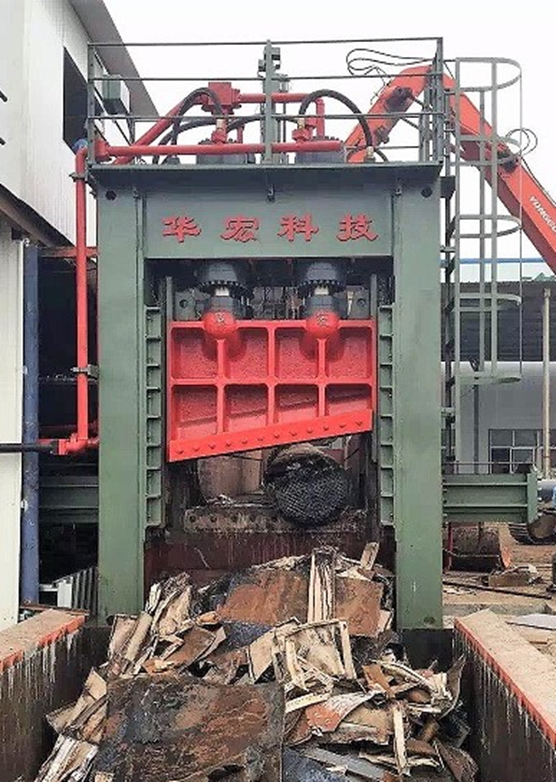 Высокая производительность пресс-ножниц при минимальной нагрузке на гидравлическую систему и конструкционные  составляющие достигается за счет:
3-4 резов в минуту 
широкого окна ножевой станины 
оптимальной ширины прижима (630-650мм)
большой загрузочной камеры
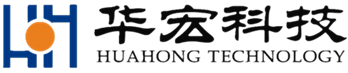 Ножевая станина
Ножи 6 штук (4 режущих кромки)
Угол наклона ножа 9 градусов
Бронзовые направляющие
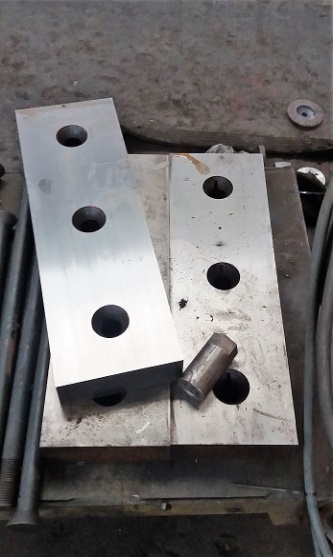 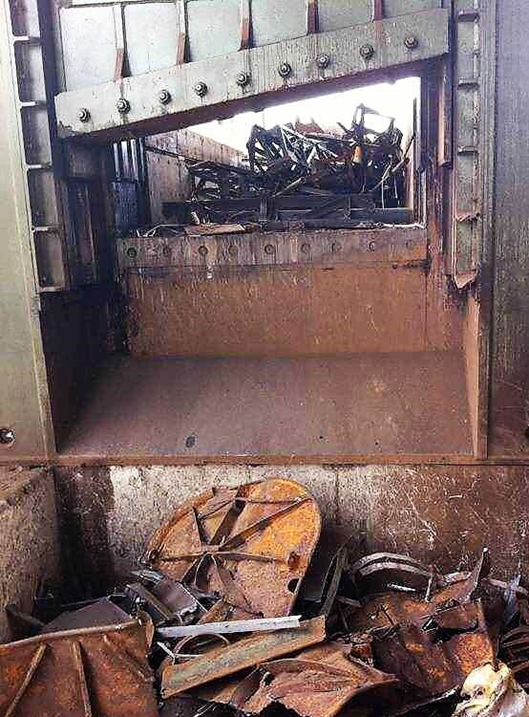 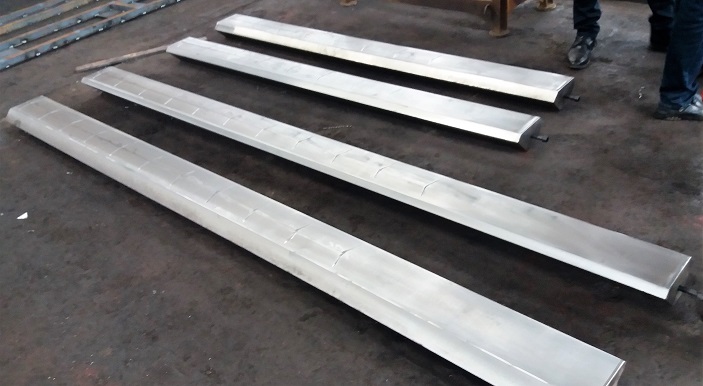 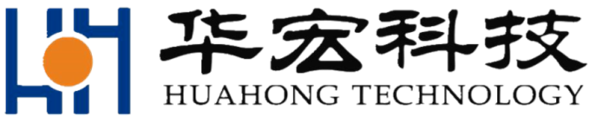 Отличительные особенности
Лом категории 3А – легко! 

	Подпрессовка лома происходит за счет работы трех прижимов в ножевой станине: двух боковых и верхнего, гидравлические цилиндры которых работают в максимально эффективном положении.	
	Боковые цилиндры сдвигают лом к центру камеры по заданным оператором ножниц параметрам, исключая выпадение из камеры негабаритных кусков. 
	Широкий и мощный верхний прижим обеспечивает необходимую и достаточную плотность лома на выходе без его предварительного прессования в камере.
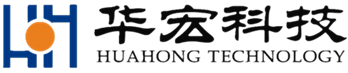 Отличительные особенности
Нужна надежная и долговечная ножевая станина?         Мы позаботились об этом.
	Два цилиндра прижима, два цилиндра реза и угол наклона ножа в 9 градусов равномерно распределяют нагрузку на прессующую и режущую поверхность, не допуская перекосов и обеспечивая плавный, ровный прижим и рез лома. 
	Датчики, установленные в ножницах, предотвращают перегрузки, а продуманная гидравлическая система устраняет гидравлические удары, увеличивая срок службы всех элементов системы, начиная с насосов и заканчивая клапанами и шлангами.
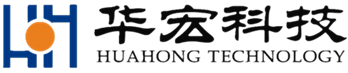 Камера
В стандартной комплектации установлен надежный механический толкатель с гидромотором, благодаря которому общая длина оборудования составляет около 13м.
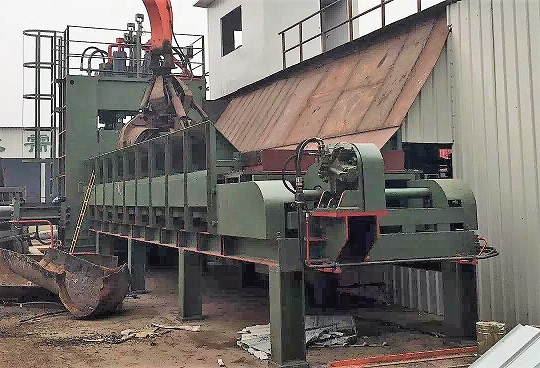 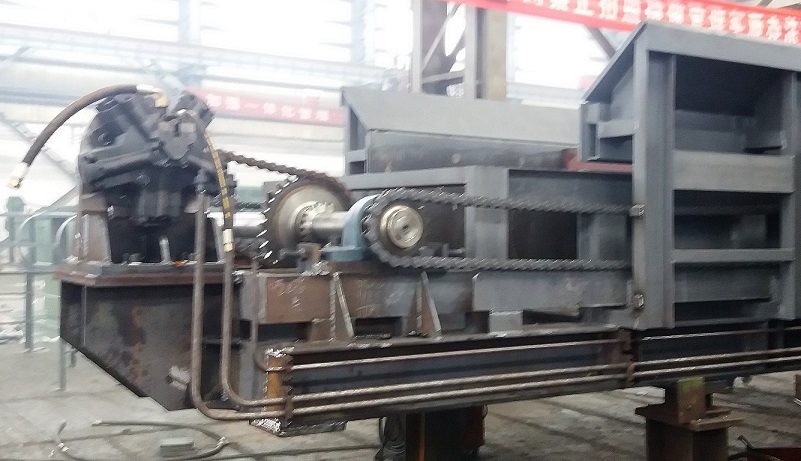 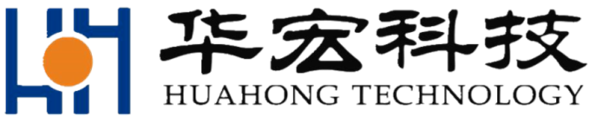 Камера
Размер камеры 8000х1800х900мм, 8000х2000х1200 или 8000х2000х1400мм
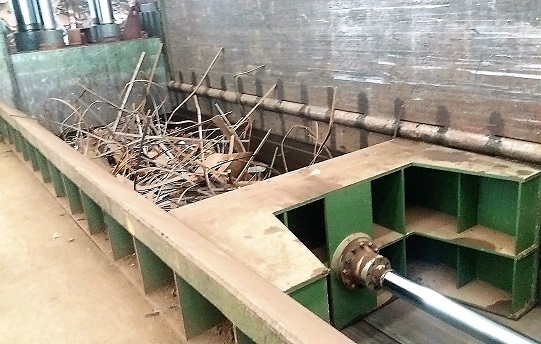 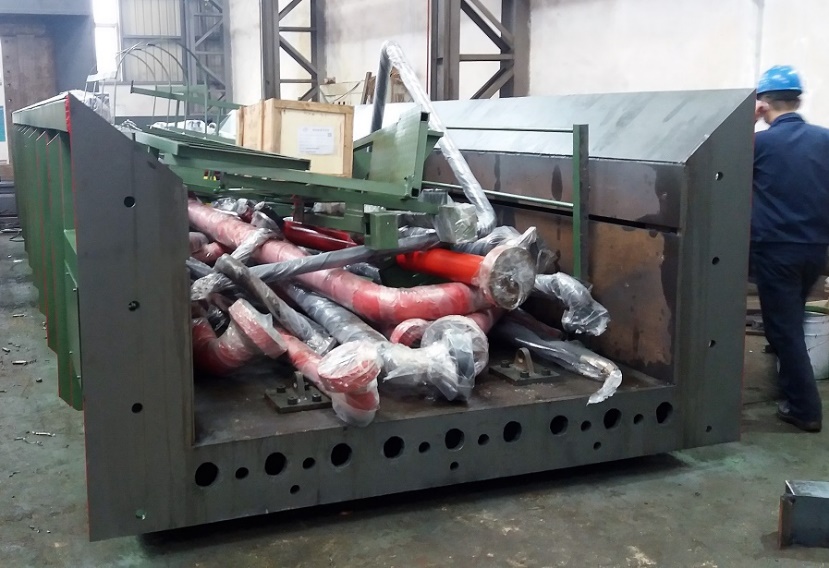 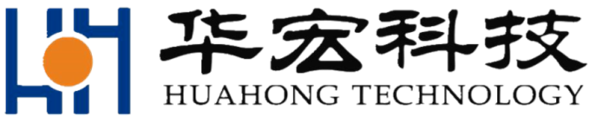 Отличительные особенности
Тратите деньги и время на подготовку лома к загрузке в пресс-ножницы?	
	Вместительная облицованная бронеплитами из термообработанной стали 65#Mn  камера позволяет сократить время на загрузку и переработку крупногабаритного лома. 

	Подпрессовочные ножницы легко справятся с

Легковым автомобилем (без двигателя и моста)
Половиной боковины полувагона
Трубами большого диаметра и длины
Строительным и демонтажным ломом
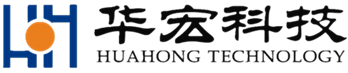 Отличительные особенности
Простой оборудования из-за ремонта гидроцилиндров, створок камеры и толкателя? Это не про нас!
Отсутствие подвижных прессующих элементов, петель и гидроцилиндров створок в камере сокращает затраты на обслуживание и текущий ремонт оборудования в разы. 
	Надежный, простой и неприхотливый механический толкатель с гидравлическим приводом выполняет свою работу без каких-либо нареканий в том числе и потому, что ему не приходится проталкивать спрессованный лом по закрытой камере небольшим по размеру кубиком. 
	Нет серьезной нагрузки – нет проблем.
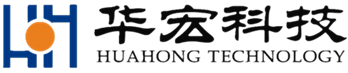 Управление
Дистанционный пульт 
Стационарный пульт (англ)
PLC Mitsubishi
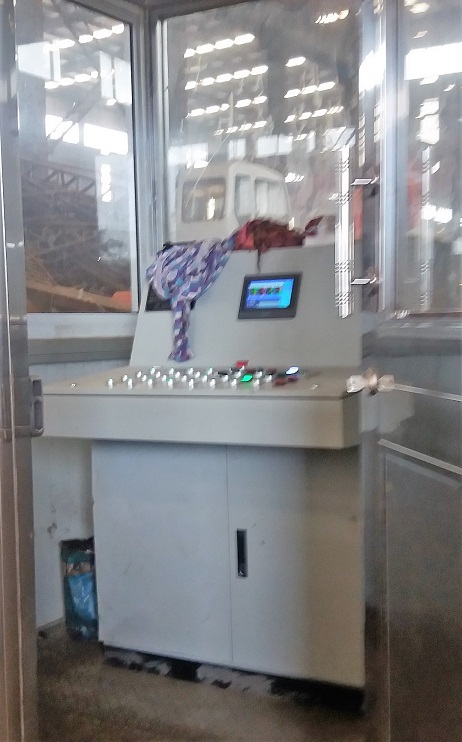 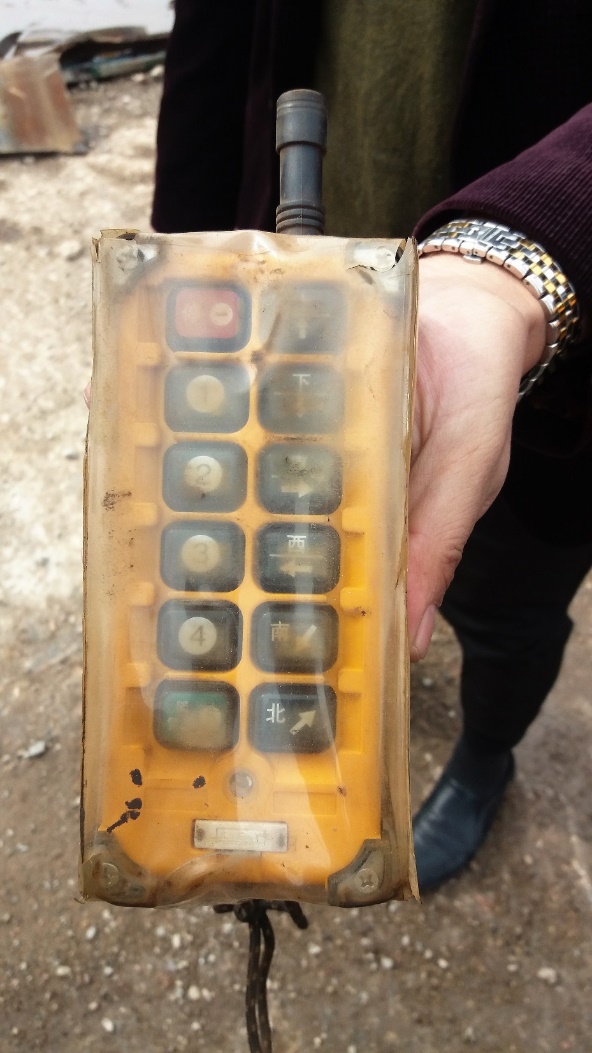 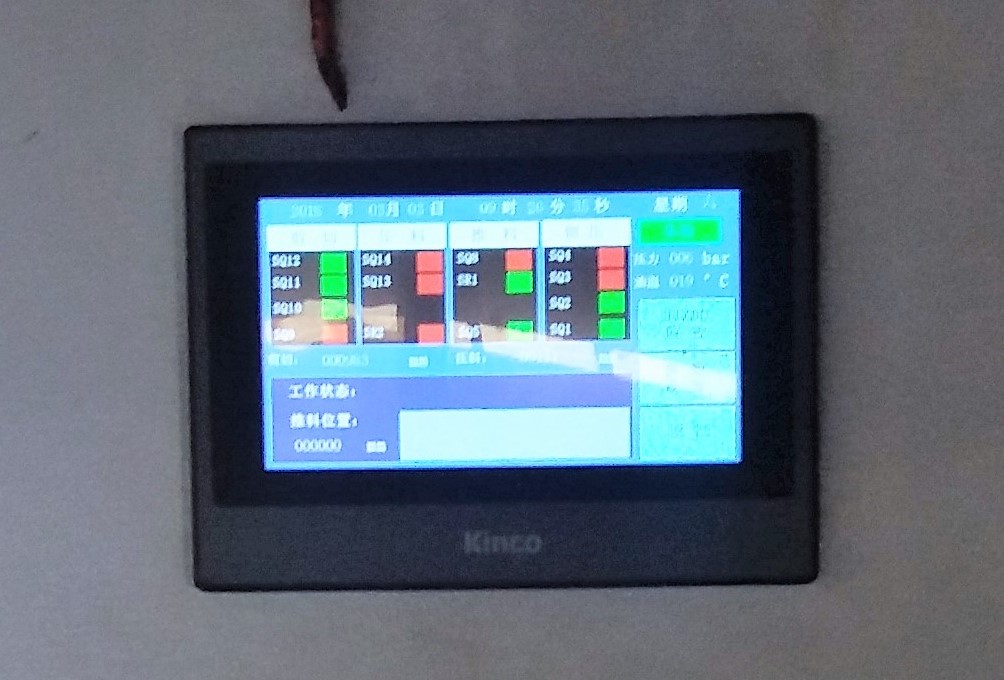 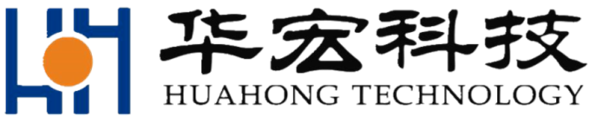 Отличительные особенности
Просто, безопасно и надежно.
	
	Мозг ножниц - PLC Mitsubichi (Япония), позволяет управлять оборудованием как со стационарного пульта, так и с дистанционного.

Система программируемого шага реза
Система программируемой высоты подъема ножа
Система защиты от перегрузки 

	Дополнительные (обслуживающие) системы

Система подогрева гидравлики
Система фильтрации (воздушные и масляные фильтры)
Система охлаждения (фреон)
Система автоматической смазки движущихся частей
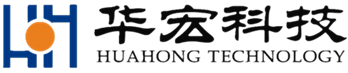 Гидравлическая и электрическая система
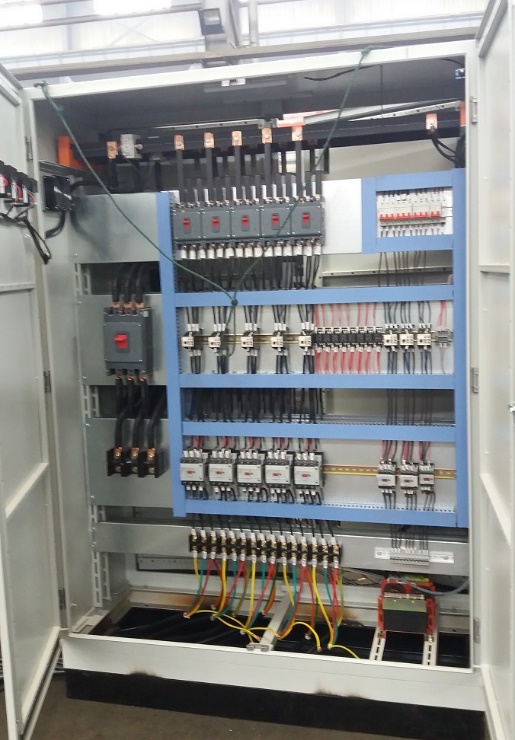 Гидравлические насосы 5/6/10 х 250ml/r 
Давление в гидравлической системе 25-27,5 MPa
Емкость гидробака 3600-4000л
Электрические двигатели 5/6/10 х 45кВт
Стандарт электричества 380V/3PH, 50Hz
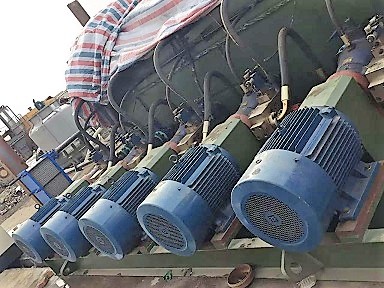 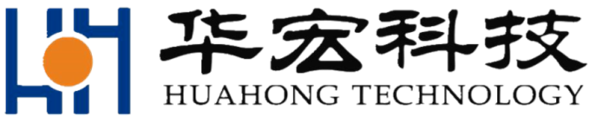 Варианты установки на площадке
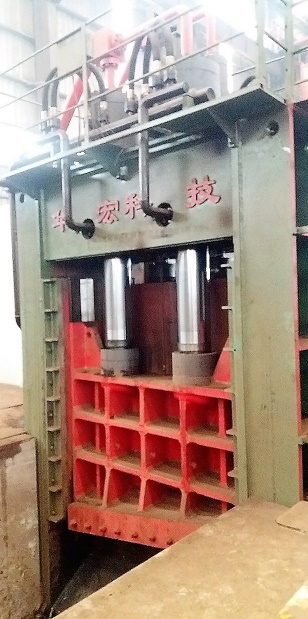 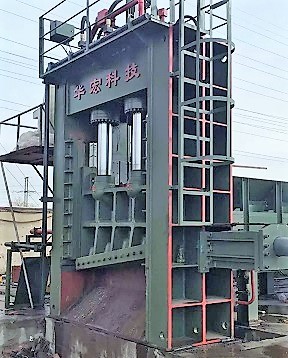 Ниже уровня земли
Выше уровня земли
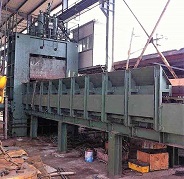 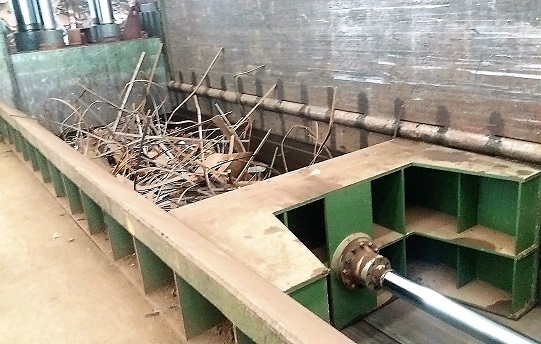 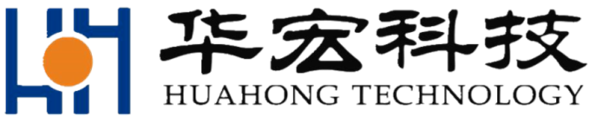 Гарантия, сервисное обслуживание и запчасти
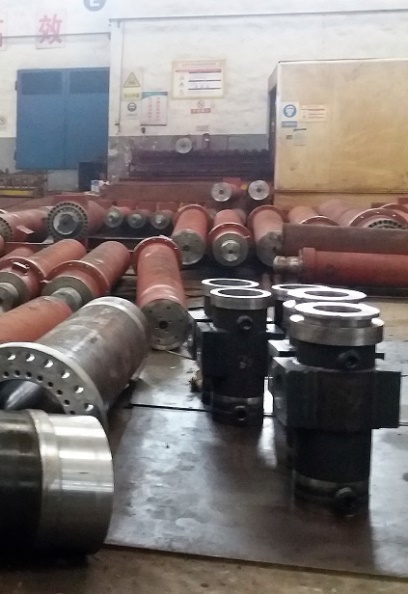 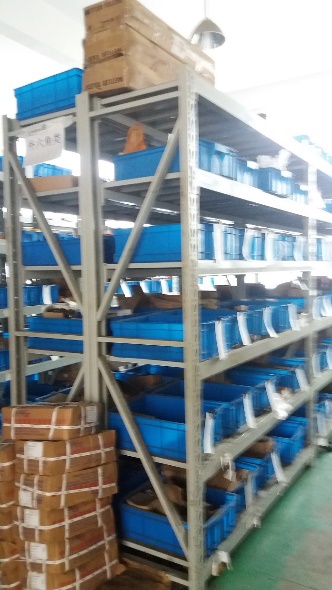 Гарантия на оборудование 12 месяцев
Склад запасных частей на заводе изготовителе, в г. Благовещенск и в г. Москва
Шеф-монтажные, пуско-наладочные работы и обучение персонала проводит квалифицированный русскоговорящий сервисный инженер
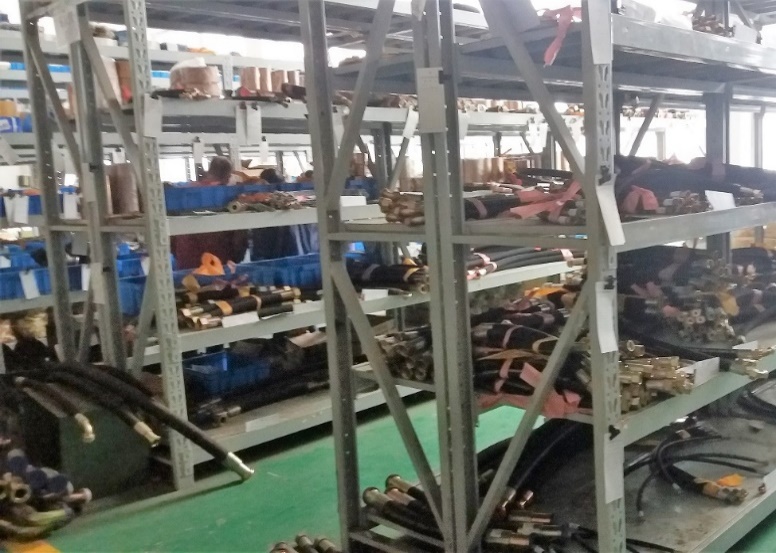 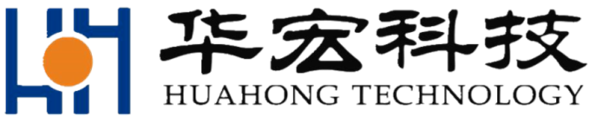 Контакты
ООО «ХуаХун-Русь»
Москва, Варшавское шоссе, д.35 строение 1, офис 317
Телефон: +7 499 703-14-73
E-mail: info@huahong-rus.ru
Отдел продаж: 
Телефон: +7 919 139-66-26
E-mail: nvp@huahong-rus.ru
Сервисное обслуживание и запасные части: 
Телефон: +7 499 703-14-73
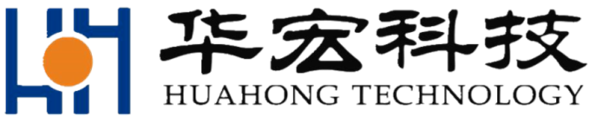